CSCE 436 – Advanced Embedded SystemsLecture 1 – Intro to Digital System Design
Prof Jeffrey FalkinburgAvery Hall 368472-5120
Lesson Outline
Why digital systems?
Instructor/Course Introduction
Methods of implementing digital systems
Custom digital device technologies
Abstraction
Digital System Design
Design Goals
Digital Design – Majority Circuit
2
Why Digital Systems?
3
Why Digital Systems?
Advantages
Reproducibility of information
Flexibility and functionality: easier to store, transmit and manipulate information
Economy: cheaper device and easier to design
Digital circuitry replaces many analog systems:
Audio recording: from tape to music CD to MP3 (MPEG Layer 3) player
Image processing: from silver-halide film to digital camera 
Telephone switching networks
Control of mechanical system: e.g., “fly-by-wire”
4
Why Digital Systems?
Fly-By-Wire Digital System
5
Instructor/Course Intro
6
About me…
Education - Computer Engineering 
BSCpE, University of Nebraska Lincoln – Omaha Campus
MSCpE, Air Force Institute of Technology (AFIT)
Teaching Experience
Lecturer – University of Nebraska – Lincoln, Department of Computer Science and Engineering
Assistant Professor – Air Force ROTC at UNL, Department of Aerospace Studies
Assistant Professor – Air Force Academy, Department of Electrical and Computer Engineering
Research Experience
Computer engineering education, VLSI systems, computer architecture, embedded systems, simulation design, and advanced digital design.
7
Hobbies/Interests
spending time w/ my Family
computers/robotics
watching movies
woodworking
getting outside
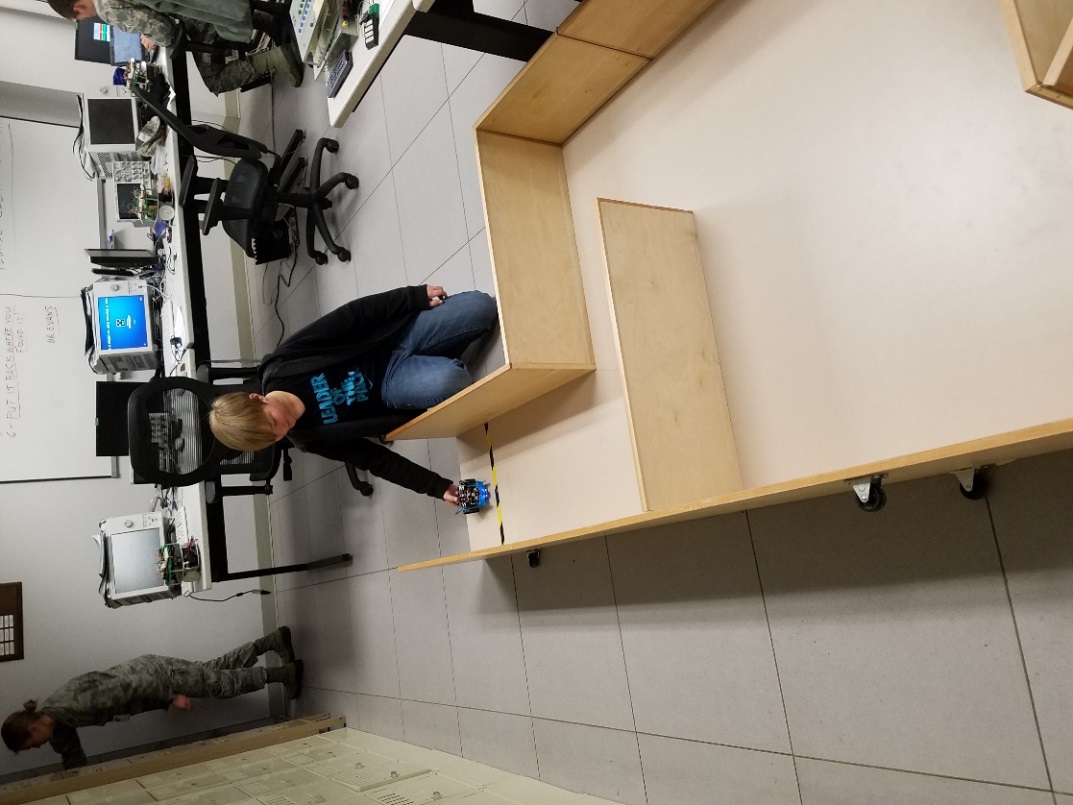 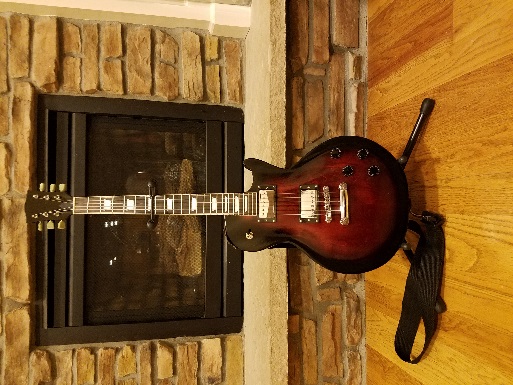 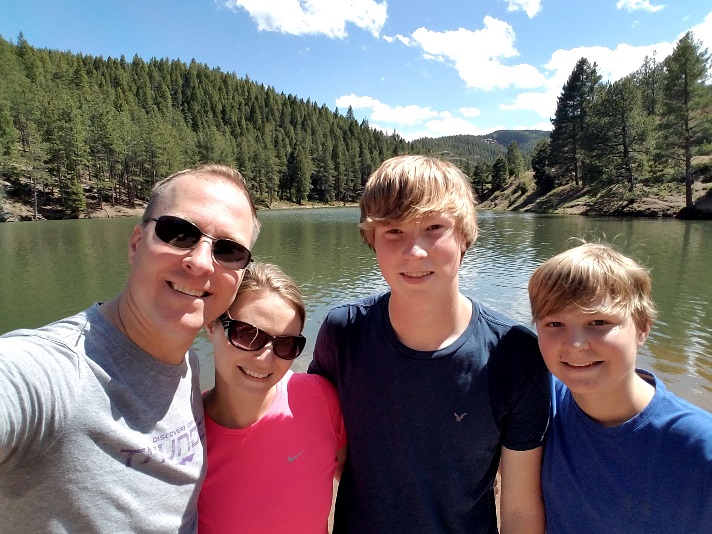 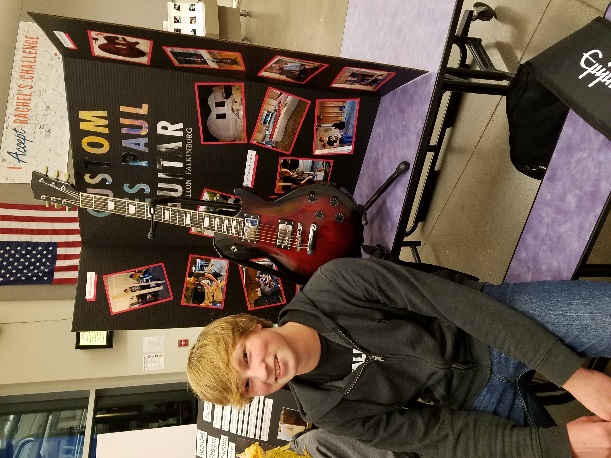 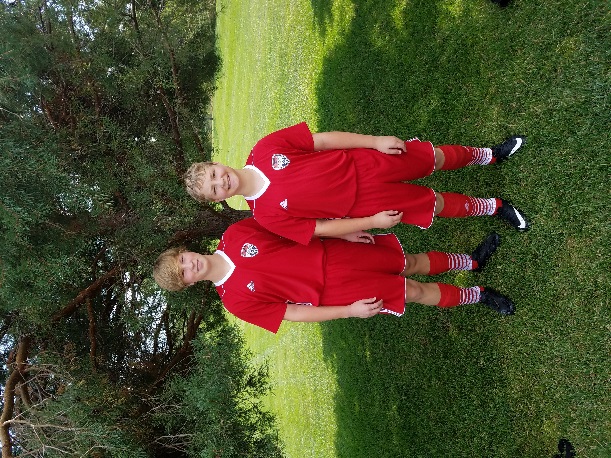 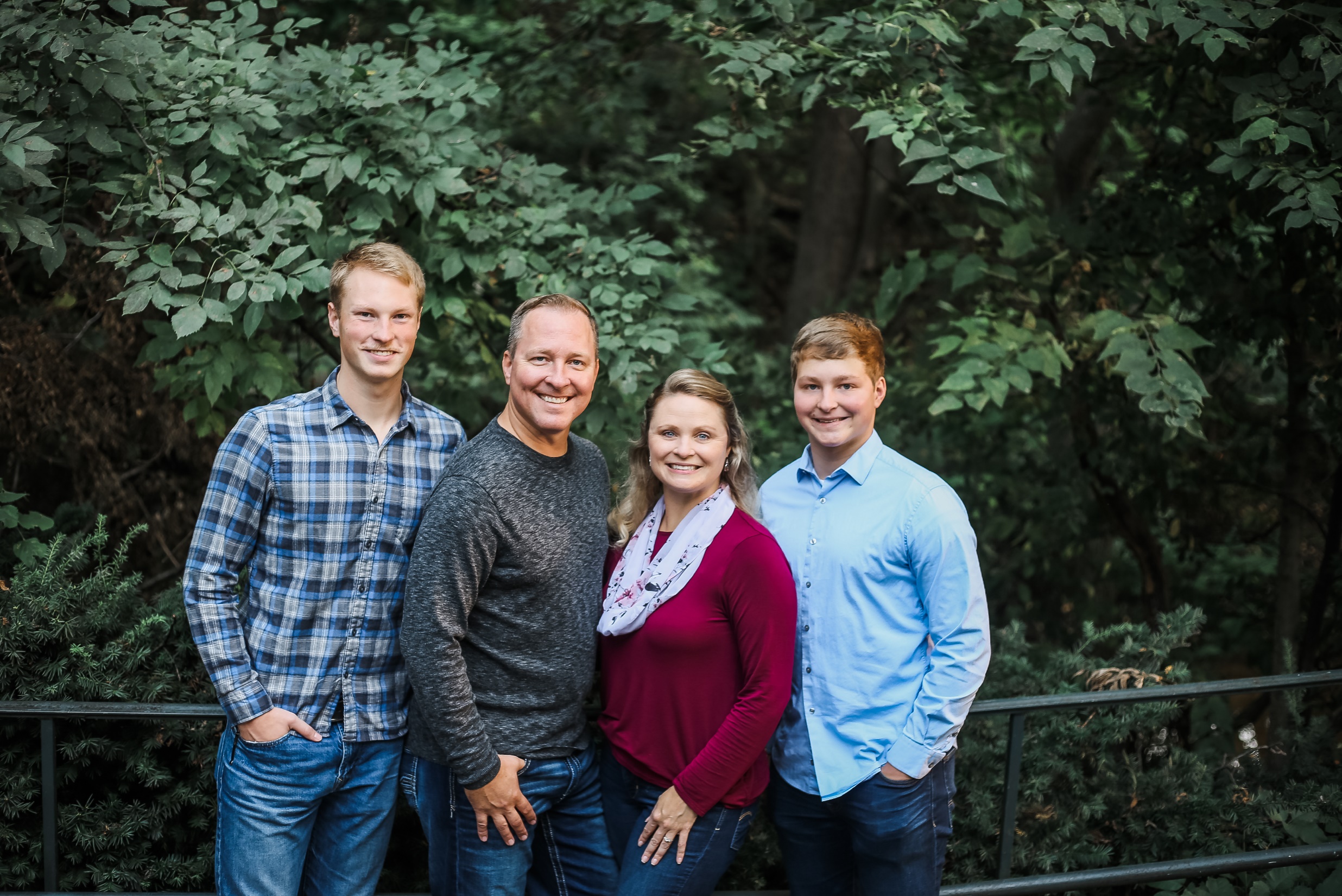 Why I do what I do
Britney, Dillon, and Brendan
Information Sheet
Name
Hometown
Hobbies / Interests
Course Goals?
Issues / Concerns about this course?
Anything else I should know?
10
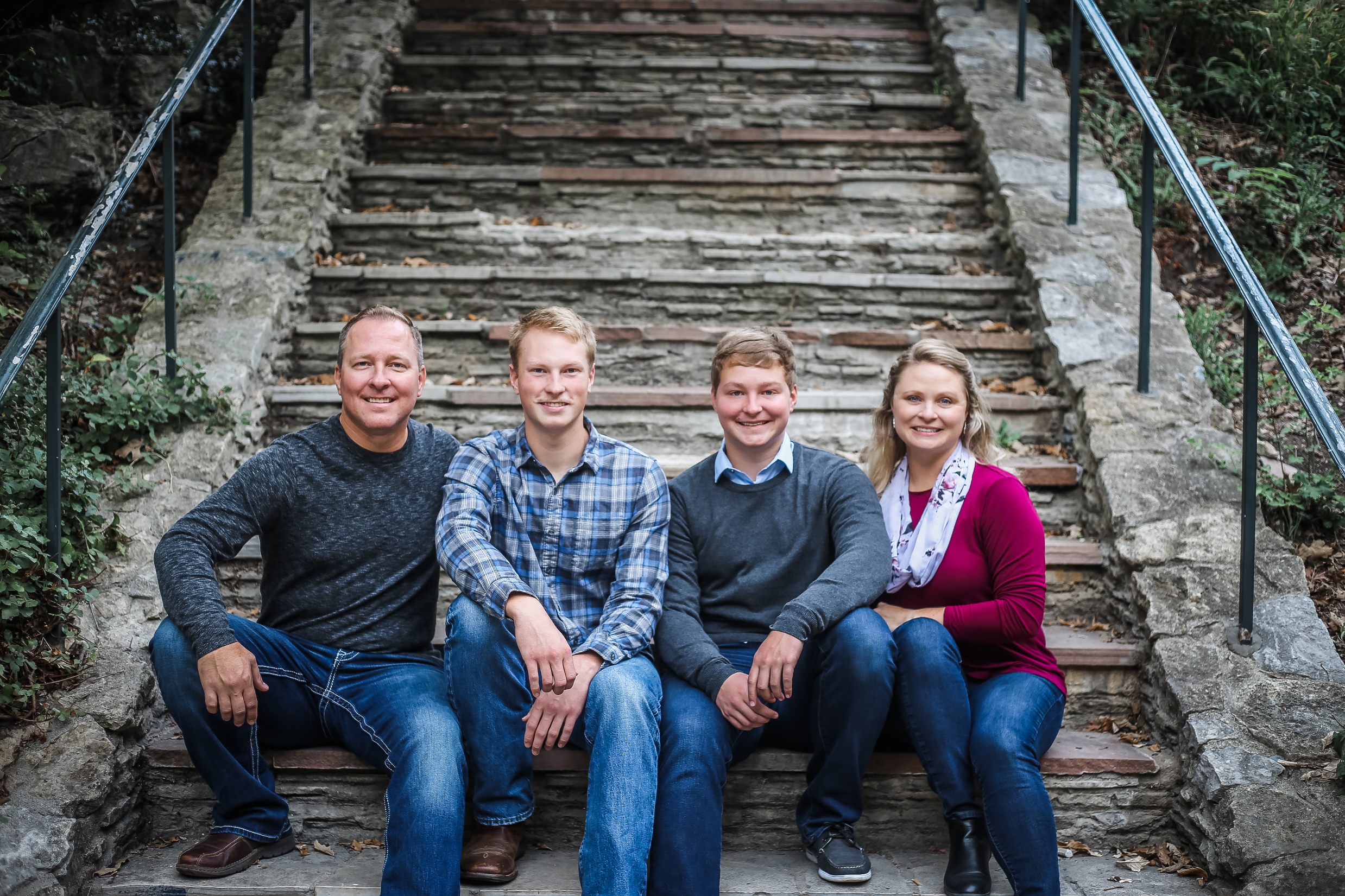 Why I do what I do
Britney, Dillon, and Brendan
Rules
Be prepared for class (reading/homework)
Pay attention in lecture
Be productive during labs time
12
Course Materials
Website:
https://cse.unl.edu/~jfalkinburg/cse_courses/2022/436/
Recommended Textbook:
RTL Hardware Design Using VHDL
Pong P. Chu
BitBucket: 
Sign up for an account using your unl.edu e-mail. 
You will need to create a Private Repository named "CSCE_436_YourLastName" and give me read/write access. 
Note: It is very important that you put this repository in a location on your computer that doesn't have any spaces in the path!
13
Methods of implementing digital systems
14
Digital Implementation Methods
General-purpose hardware with custom software
General purpose processor
Performance-oriented processor (e.g., Core i7)
Cost-oriented processor (e.g., PIC microcontroller)
Special purpose processor
DSP processor (multiplication-addition)
Network processor (buffering and routing)
Graphics engine (3D rendering)
Custom software on a custom processor (known as hardware-software co-design)
Custom hardware
Note: A complex project may use more than one of these!
15
Digital Implementation Methods
Increasing Development Time
Increasing Performance
Increasing Cost
Increasing Power Consumption
16
Custom digital device technologies
17
Custom Digital Device Technologies
Where customization is done:
In a fab (fabrication facility): ASIC (Application Specific IC) 
In the “field”: non-ASIC
Six device technology classifications:
Full-custom ASIC
Standard cell ASIC
Gate array ASIC
Complex field programmable logic device
Simple field programmable logic device
Off-the-shelf SSI (Small Scaled IC)/MSI (Medium Scaled IC) components
18
Full-custom ASIC
All aspects (e.g., size of a transistor) of a circuit are tailored for a particular application.
Circuit fully optimized
Design extremely complex and involved
Only feasible for small components
Masks needed for all layers
19
Standard-Cell ASIC
Circuit made of a set of pre-defined logic, known as standard cells
Basic logic gates
1-bit adder,
D FF
etc.
Layout of a cell is pre-determined, but layout of the complete circuit is customized
Masks needed for all layers
20
Gate array ASIC
Circuit is built from an array of a single type of  cell (known as base cell)
Base cells are pre-arranged and placed in fixed positions, aligned as one- or two-dimensional array
More sophisticated components (macro cells) can be constructed from base cells
Masks needed only for metal layers (connection wires)
21
Complex Field Programmable Device
Device consists of an array of generic logic cells and general interconnect structure
Logic cells and interconnect can be “programmed” by utilizing semiconductor fuses or switches
Customization is done “in the field” vs. fab
Two categories:
CPLD (Complex Programmable Logic Device)
FPGA (Field Programmable Gate Array)
No custom mask needed
22
Simple Field Programmable Device
Programmable device with simple internal structure 
PROM (Programmable Read Only Memory)
PAL (Programmable Array Logic) 
etc.
No custom mask needed
Replaced by CPLD/FPGA
23
SSI/MSI components
Small parts with fixed, limited functionality
7400 TTL series (more than 100 parts)
etc.
Resource is consumed by package but not silicon:
Power
Board area
Manufacturing cost
etc.
No longer a viable option
24
Types of Cost
NRE (Non-Recurrent Engineering) cost: one-time, per-design cost
Part cost: per-unit cost
Time-to-market cost: loss of revenue
25
Technology Summary
Trade-off between optimal use of hardware resource and design effort/cost
No single best technology
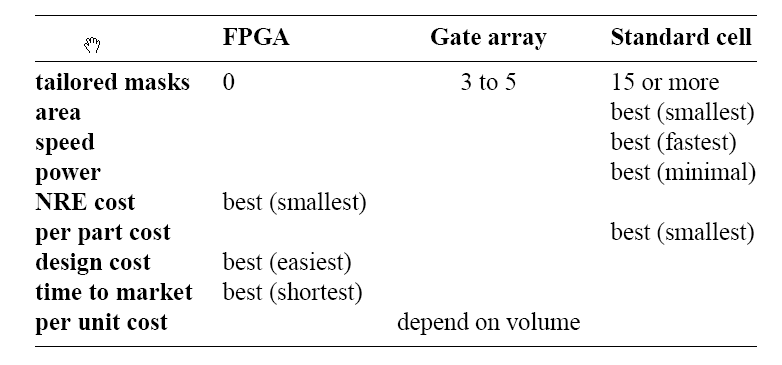 26
Abstraction
27
Digital System Views
Behavioral view:
Describe functionalities and I/O behavior
Treat the system as a black box 
Structural view:
Describe the internal implementation (components and interconnections)
Essentially block diagram 
Physical view:
Add more info to structural view: component size, component locations, routing wires
E.g., layout of a print circuit board
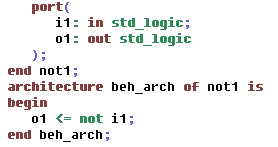 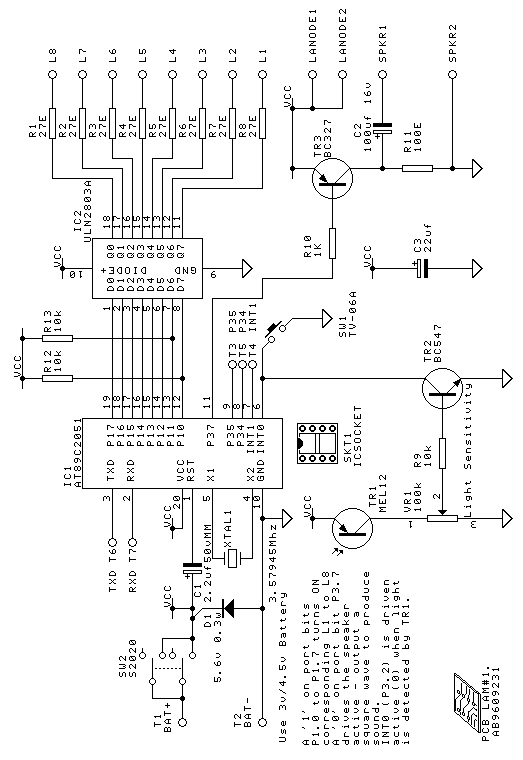 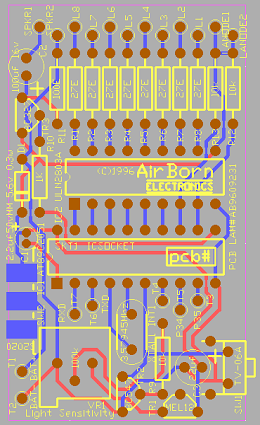 28
Register-Transfer Abstraction
Contains higher-level components (register, adder, mux, etc.) – think of datapaths in CSCE 230/236
Based on clock “tick” event
Described as a finite state machine
Later on: a design methodology in which the system operation is described by how the data is manipulated and moved among registers
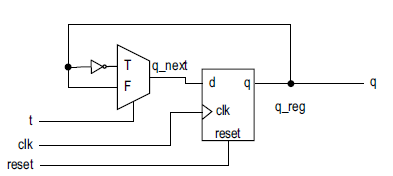 29
Digital system design
30
VHDL Design
VHDL is just a language which is used to describe hardware circuits. 
A piece of hardware is described in VHDL in two separate ways.
Entity – Describes the inputs and outputs
Architecture – Describes what transformation the box performs.
There are two good reasons to realize a design in VHDL, you can simulate and synthesize hardware specified.
31
Digital System Simulation
Simulation
When a design is simulated you have complete control of time and the values of all the signals (wires) in the design.  
Aids in Debugging
We will use Xilinx Vivado to perform our VHDL simulations.
32
Digital System Implementation
Synthesis
Maps a higher-level description to lower-level components (RT, gate, technology map levels)
Results in structural view 
Physical Design
Generates netlist based on synthesis
Floor Plan – layout based on RT/processor level
Place & Route – gate level
Circuit Extraction – Compute propagation delays (Cp/R)
Power/Clock Networks
Etc.
33
Digital System Implementation
Verification – Checking whether a design meets the functional and timing goals
Simulation
Formal verification
Hardware emulation
Testing – Process of detecting physical defects of a die or package that occurred during manufacturing
34
Design goals
35
Design Goals
Design for Efficiency
Synthesis cannot convert bad designs into good ones
Know what hardware your HDL will create
Design for Large
Design a large module
Design to be incorporated into a larger system
Design to facilitate the overall development process
Design for Portability
Device independent
Software independent
Design reuse
36
Digital Design – 	Majority Circuit
37
Digital Design – Majority Circuit
Word Statement:  Build a circuit (SOP min) with 3-bits of input and 1-bit of output.  The output equals 1 when a majority of the three inputs equal 1.
Abstract word or statement
Circuit Design Diagram
Truth
Table
Symbolic
VHDL
38
Important Notes
You can use all the standard logic gates including:
AND
OR
XOR
NAND
NOR
XNOR
NOT
19 January 2022
39
Important Notes
The "data type" std_logic can represent much more than just a logic 0 or 1.
'U', -- Uninitialized
'X', -- Forcing Unknown
'0', -- Forcing 0
'1', -- Forcing 1
'Z', -- High Impedance
'W', -- Weak Unknown
'L', -- Weak 0
'H', -- Weak 1
'-' -- Don't care
19 January 2022
40
Lesson Outline
Why digital systems?
Instructor/Course Introduction
Methods of implementing digital systems
Custom digital device technologies
Abstraction
Digital System Design
Design Goals
Digital Design – Majority Circuit
41